Department of Career Services
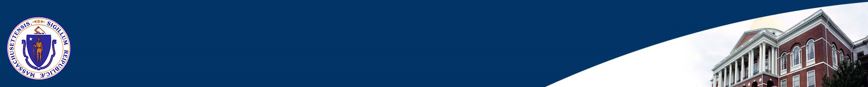 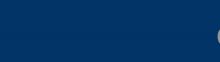 Welcome to the Massachusetts Workforce Development System

 ONE STOP CAREER CENTERS
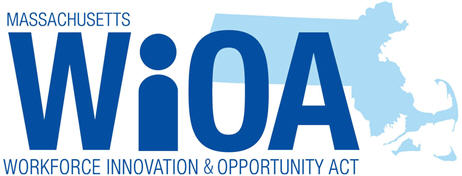 Draft for Policy Development Purposes Only
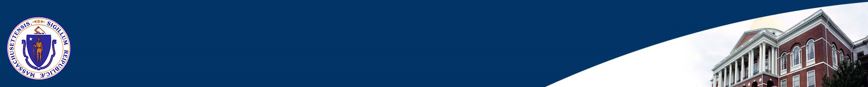 Agenda
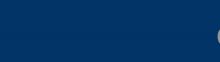 Workforce System Governance
 WIOA Overview
 Program Requirements
 Career Center Services/Resources
 Special Programs
 Wrap up
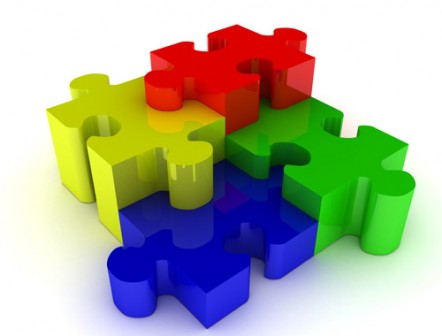 Draft for Policy Development Purposes Only
U.S. Workforce 
System Governance
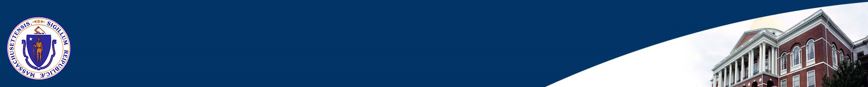 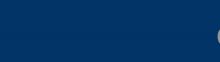 U.S. President
US Department of Labor (DOL)
Employment & Training Administration (ETA) & Veteran Employment and Training Services  (VETS)
Massachusetts 
USDOL/ETA & VETS
U.S. 
Secretary        of Labor
GOVERNOR
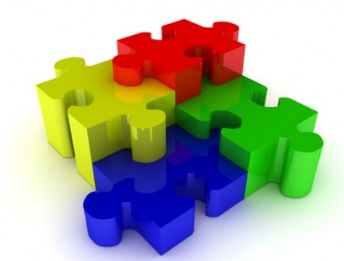 Draft for Policy Development Purposes Only
MA Workforce 
System Governance
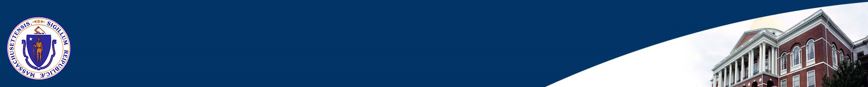 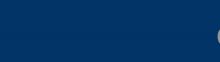 EXECUTIVE OFFICE OF
LABOR AND WORKFORCE DEVELOPMENT
(EOLWD)
GOVERNOR




MA Workforce Development Board
DEPARTMENT OF CAREER
SERVICES (DCS)
DEPARTMENT OF UNEMPLOYMENT ASSISTANCE (DUA)
Regional Workforce Development System
WIBs/Career Centers
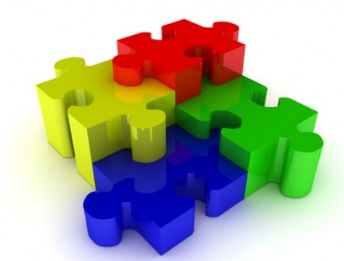 Draft for Policy Development Purposes Only
MA Workforce 
System Governance
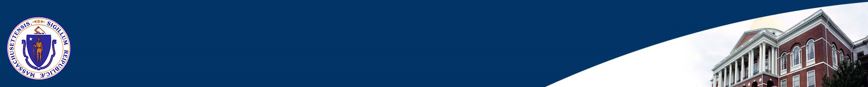 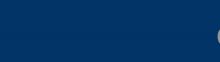 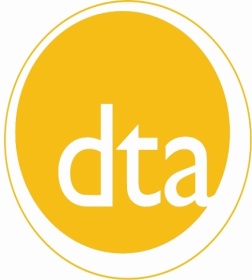 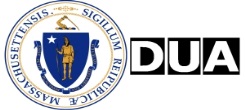 One-Stop Career Center
 LEAD OPERATOR
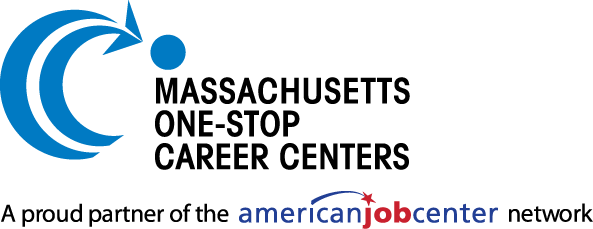 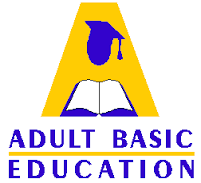 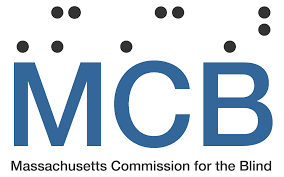 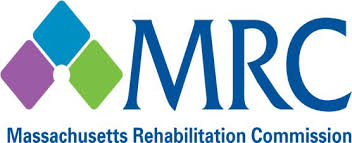 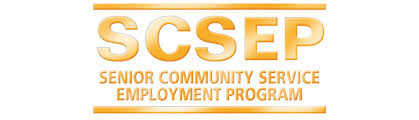 Draft for Policy Development Purposes Only
MA Workforce Development 
System
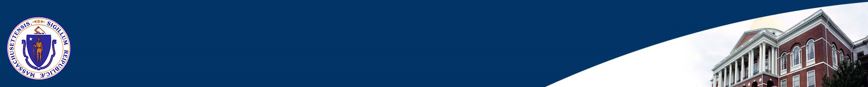 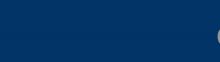 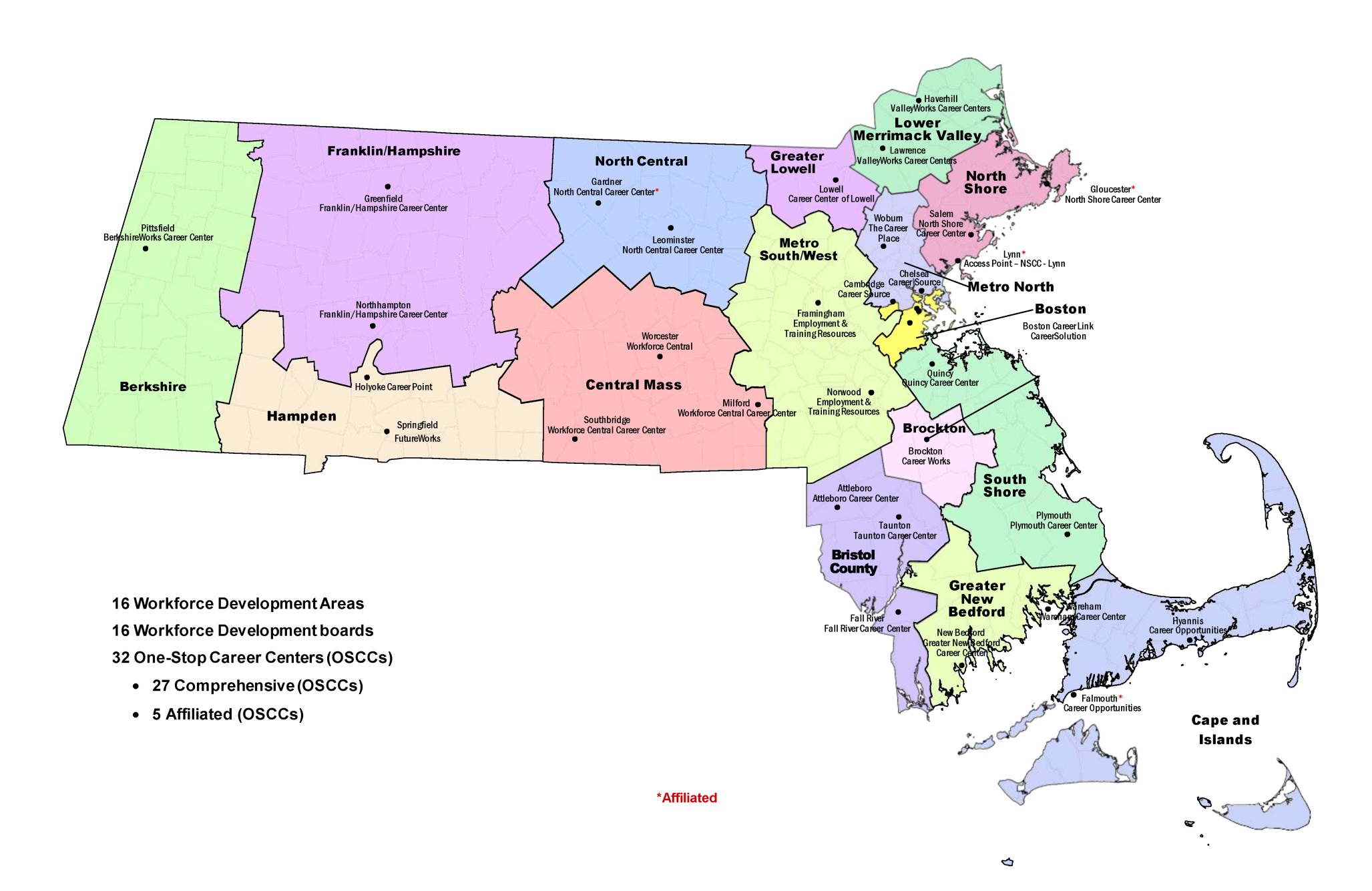 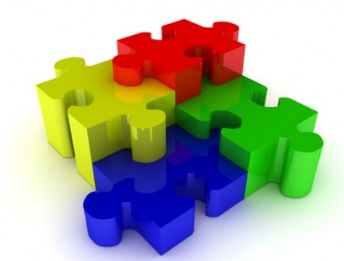 Draft for Policy Development Purposes Only
Workforce Innovation      Opportunity Act (WIOA)
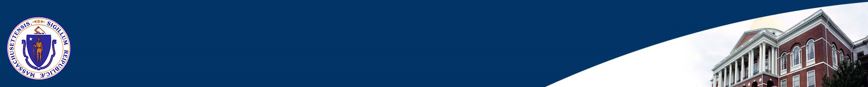 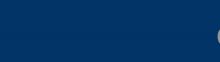 Revitalized Workforce System embodies             four hallmarks of excellence:
One-Stop career centers will continue providing first-rate customer service to all customers - businesses and jobseekers
Demands of businesses and workers will drive public workforce system actions and solutions (Demand 2.0, etc.)
Through strategic partnerships and regional coordination, the public workforce system will support strong regional economies and plays an active role in community and workforce development

Continuously improve through evaluation, accountability, best practice identification, and data driven decision making
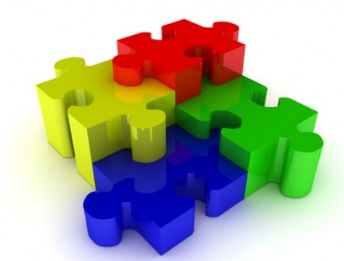 Draft for Policy Development Purposes Only
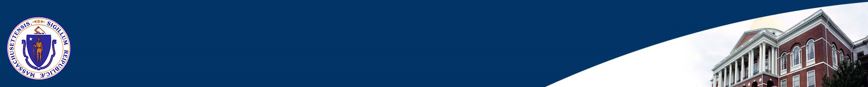 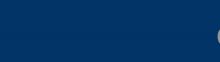 One Stop Delivery System
Requirements:
Partners must collaborate to support seamless customer-centered service delivery network

Programs and providers must be accessible to job seekers and businesses by:

co-locating 
coordinating/integrating activities & information

Partners must provide physical and electronic     access to programs, activities, and services
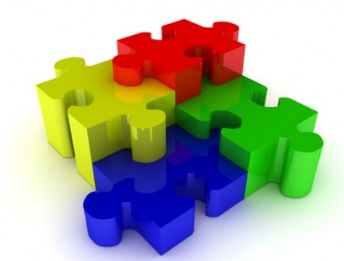 Draft for Policy Development Purposes Only
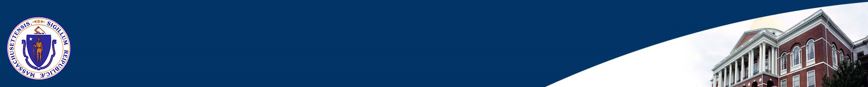 One Stop Delivery System
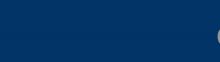 Requirements:
Each designated area must have at least one  comprehensive physical center in each workforce area

Optional supplements to comprehensive centers include:

Affiliated Site 
must have at least one partner on site at least 50% of the time 

Specialized Centers that do any of the following: 


address specific needs 
network of eligible one-stop partners
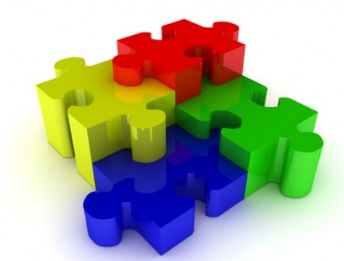 Draft for Policy Development Purposes Only
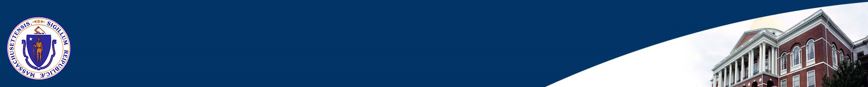 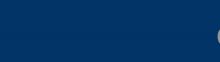 Career Services
One Stop Career Centers provide services to individual customers based on individual needs

No required sequence of services

Required partner services that must be provided through the one-stop delivery system :
Basic Career Services
Individualized Career Services
Follow-up Services
Business Services
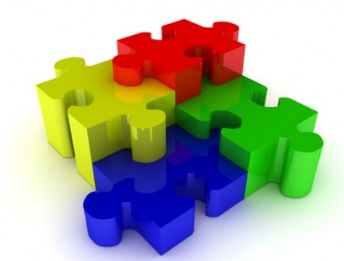 Draft for Policy Development Purposes Only
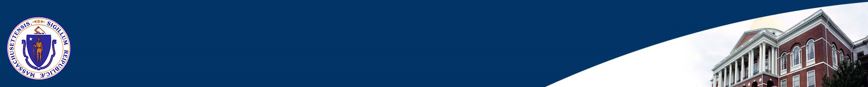 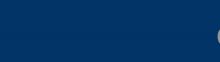 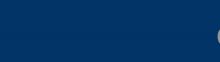 Job Seeker Services
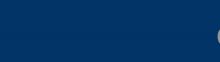 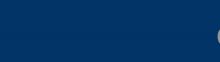 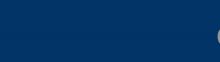 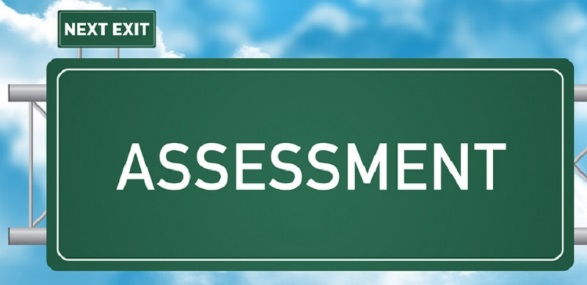 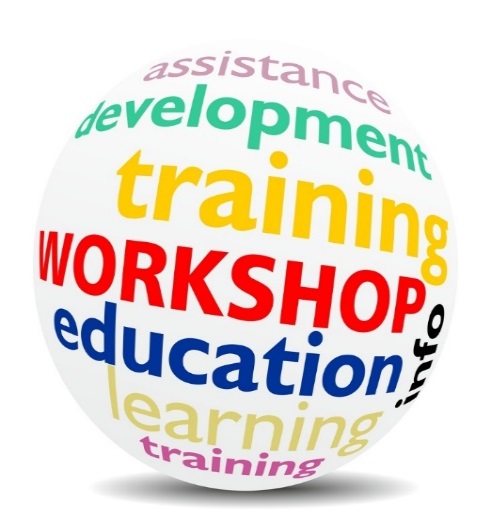 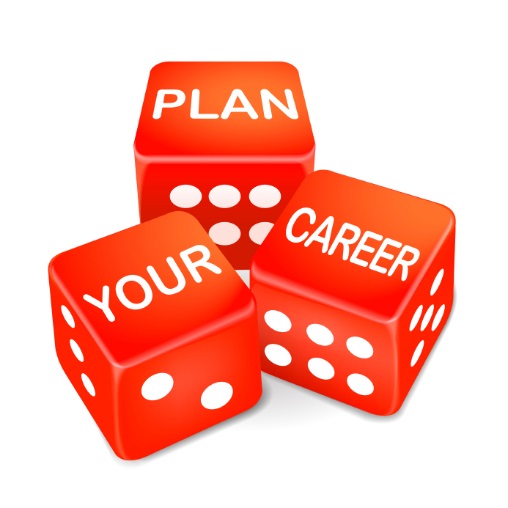 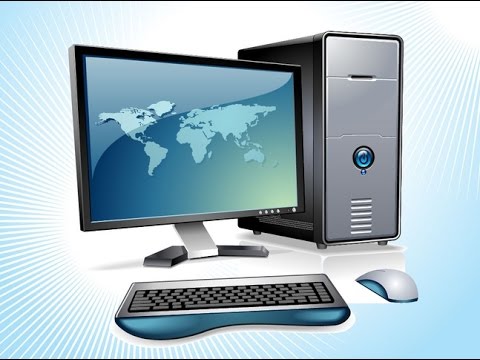 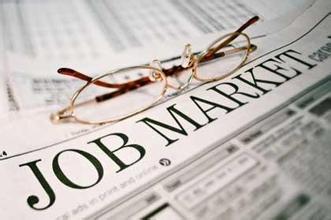 Draft for Policy Development Purposes Only
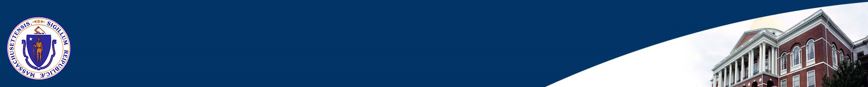 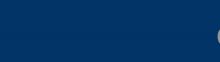 Basic Career Services
Intake/Eligibility determination
Initial Assessment of skills level 
Orientation to full array of programs and services 
Access to Partner Program registration
Job Search and Placement Assistance/Career Counseling
Referrals coordination with other workforce development programs

Provision of:
Eligible Training Providers
Labor Market Information (LMI)
job openings and skills required
information & navigation assistance with UI Claims
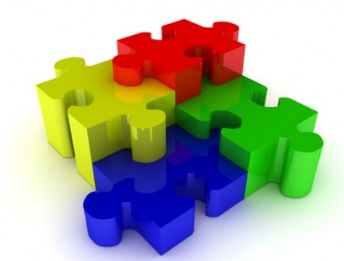 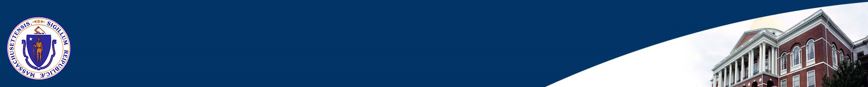 Individualized Career                   Services
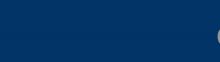 Comprehensive and Specialized Assessments

Development of Individual Employment Plan

Group/Individual Employment Counseling

Career Planning
Training

Short term Pre-Vocational Services

Internships and Work Experiences


Workforce preparation activities

Financial literary services

Out-of-area job search assistance & re-location

English language acquisition and integrated       education/training programs
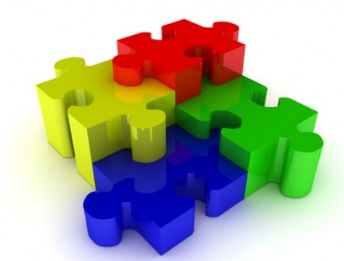 Draft for Policy Development Purposes Only
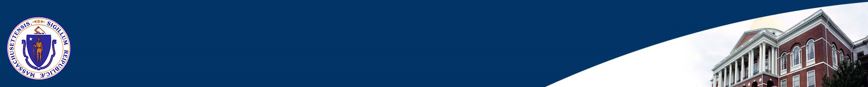 Follow Up Services
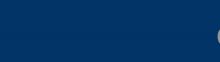 Follow-up services must be provided, as appropriate, for Adult and Dislocated Worker program participants placed in unsubsidized employment for up to 12 months after the first day of employment

Local areas establish policies that define “appropriate” follow-up services for Adult and Dislocated Worker programs
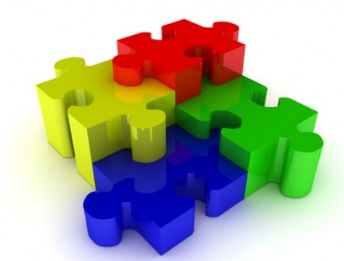 Draft for Policy Development Purposes Only
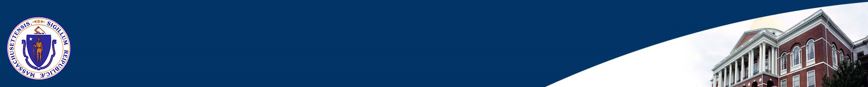 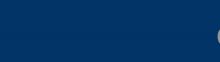 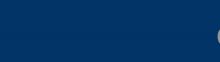 Business Services
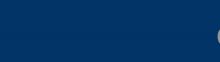 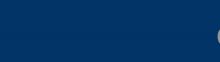 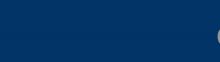 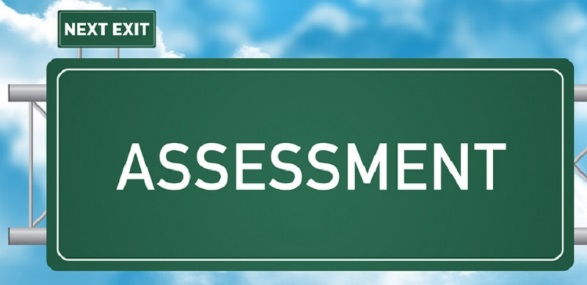 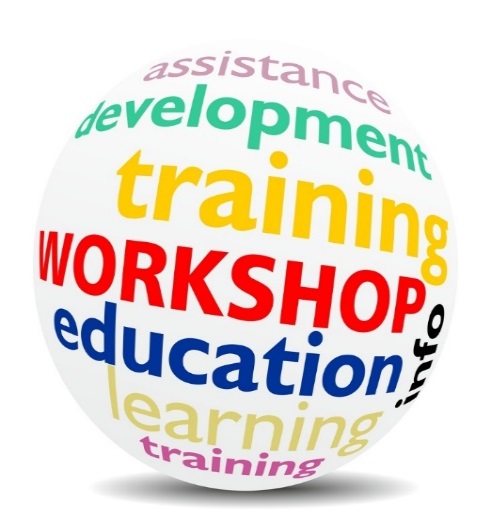 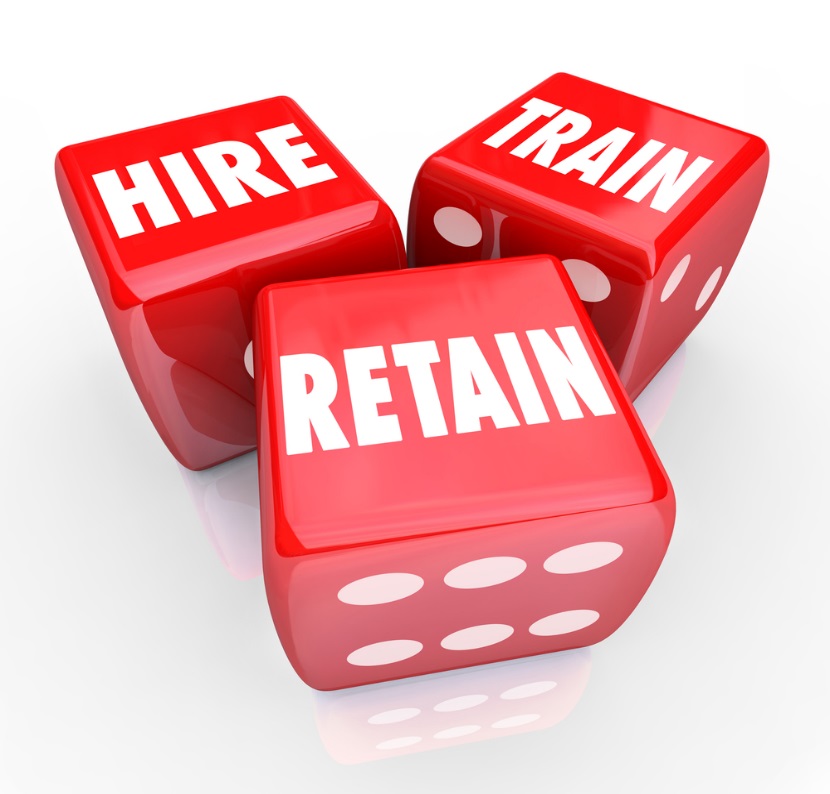 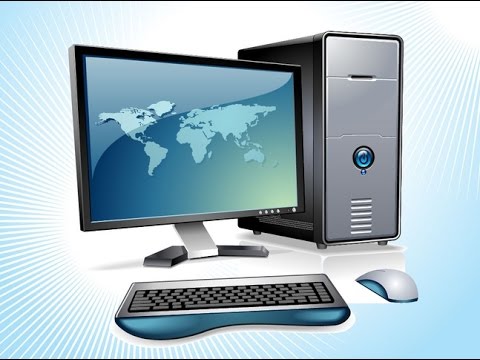 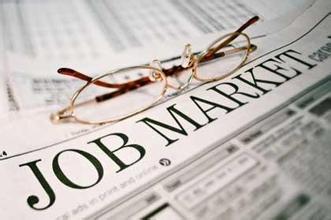 Draft for Policy Development Purposes Only
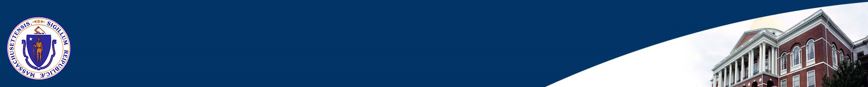 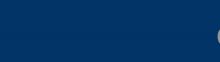 Business Services
Business Engagement in local service delivery model
Appropriate recruitment and referrals (Demand 2.0)
Clear Understanding of Hiring Needs

Provision of information on specialized services available

Local Workforce Boards promote use of industry and sector partnerships to address workforce needs of multiple employers within an industry

Promote and fund proven strategies: incumbent worker training, registered apprenticeship, OJT, customized training, transitional jobs
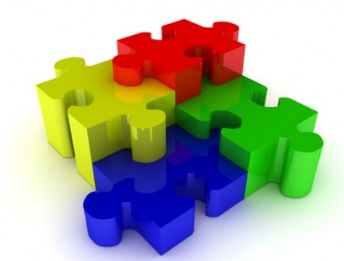 Draft for Policy Development Purposes Only
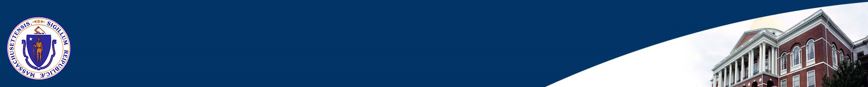 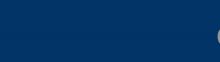 Special 
Programs
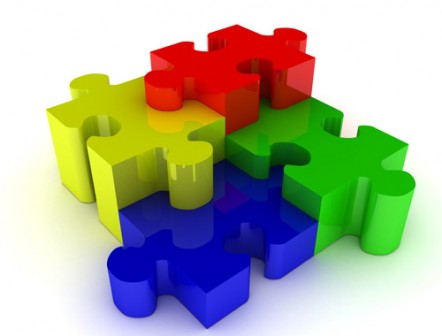 Draft for Policy Development Purposes Only
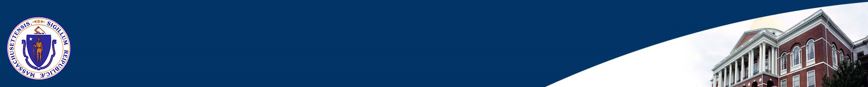 WIOA Funded Training
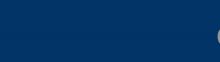 Training Services include but not limited to:
Occupational Skills Training 
On-the-Job-Training (OJT)
Incumbent Worker Training 
Skill upgrade and training 
Entrepreneurial Skills Training 
Apprenticeship Training
Adult education and literacy activities
Customized Training
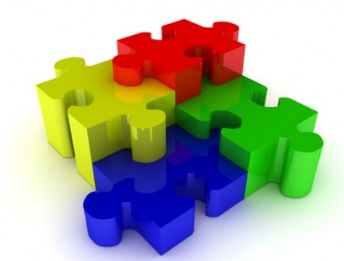 WIOA Funded Training
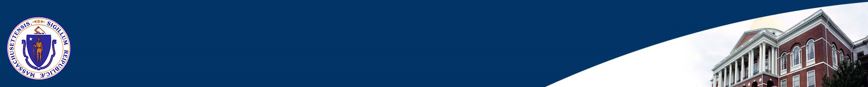 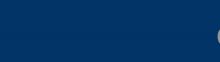 Eligibility Requirements for Training:
U.S. citizen or authorized to work in U.S. (Permanent resident card)
18 years of age or older
Males born after 1960 must be registered with Selective Service 
Able to justify that training will enhance your            current skills
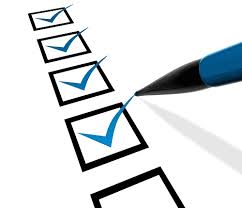 Draft for Policy Development Purposes Only
Training Opportunities Program  (TOP) Section 30
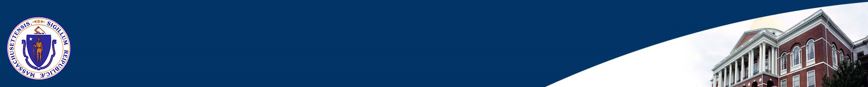 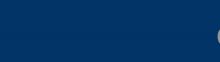 Customers may 
be eligible for up to additional 26 weeks of unemployment benefits while in approved training
have work search requirements waived if attending full-time, approved training

Customers must submit application to DUA by 20th payable week of unemployment insurance benefits

Training must be approved by DUA - but they do not pay for training

Training must enhance skills for jobs that are in demand
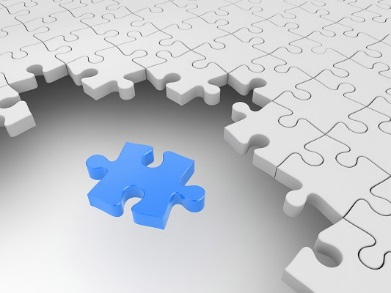 Customers obtain information by: 

visiting local Career Center
contacting the TOP unit: (617)-626-5521 or  http://www.mass.gov/dua/top
Draft for Policy Development Purposes Only
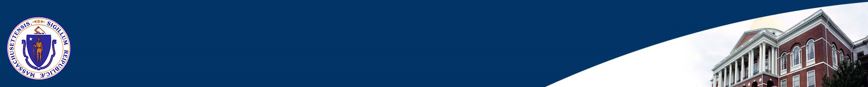 Veteran Services
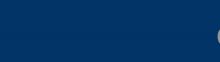 All Veteran Customers and Eligible Spouses receive Priority of Service.

Individual assistance available

Veterans’ Employment Representatives on site

Access to other Veterans’ Services & Benefits
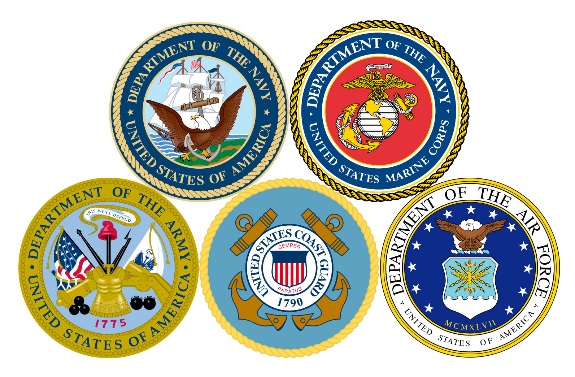 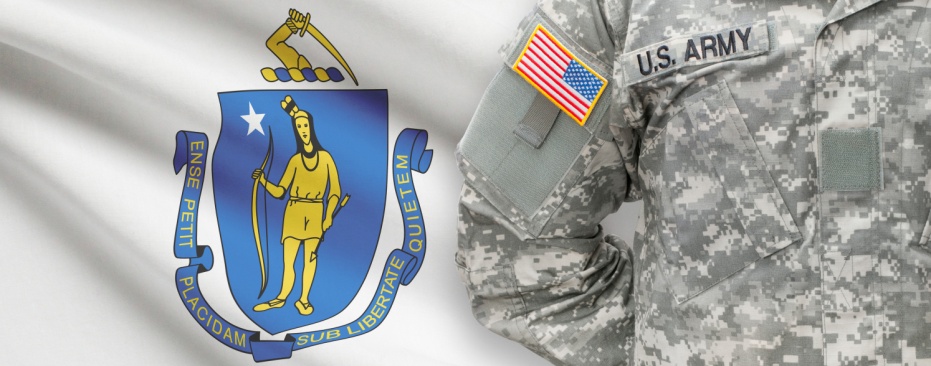 Draft for Policy Development Purposes Only
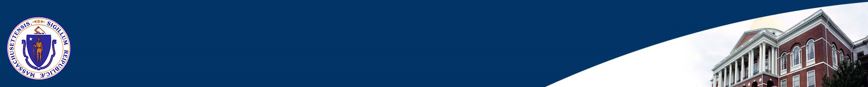 Customers with Disabilities
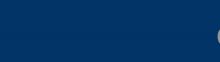 Career Centers offer:
Adaptive equipment available on site 

Information and resources for additional adaptive equipment 

Individual employment counseling & assistance

Information/referrals to relevant agencies and programs

Related partners and Disability Navigators on site to assist customers with disabilities
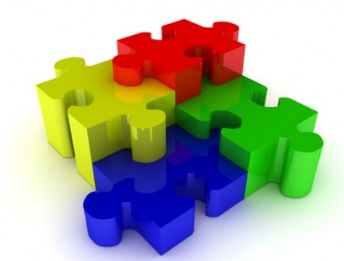 Draft for Policy Development Purposes Only
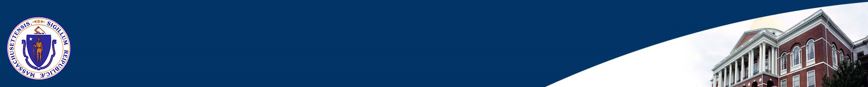 Youth
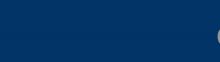 Young Adults can receive specialized Youth services  through age 24
Dedicated youth staff

Work readiness workshops

Peer Support

High School Equivalency programs (16-24)

Summer jobs for youth program (14-21)
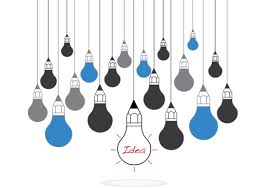 Draft for Policy Development Purposes Only
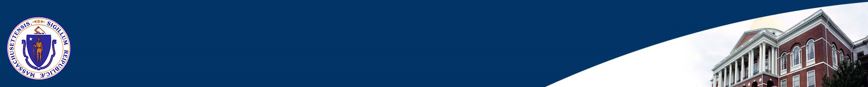 Migrant Seasonal Farmworkers(MSFWs) & Agricultural Employers
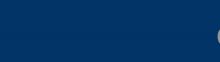 Referrals to Support Services:
Staff Assisted:
Child Care Information

Educational Resources & 
    Training Programs

Healthcare Service Providers

Legal Assistance

Emergency Resources


Compliance Administrators & Enforcement Agencies
     (Federal, State & Local)
Program Registration

Job Referrals

Job Development/Training

Job Placement

Career Guidance/Counseling

Complaint System

Job Order Posting

Recruitment Assistance
Work Opportunity Tax Credit (WOTC)
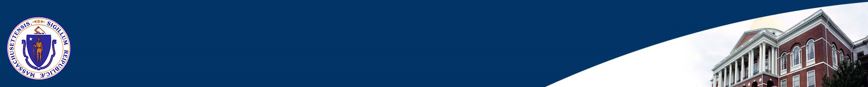 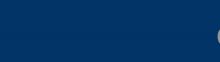 Program provides money to companies that hire jobseekers from nine targeted groups facing barriers to employment
Targeted jobseeker groups include, but not limited to:

Qualified Veterans
People with Disabilities
Qualified long-term unemployed jobseekers
Recipients of Temporary Assistance for Needy Families
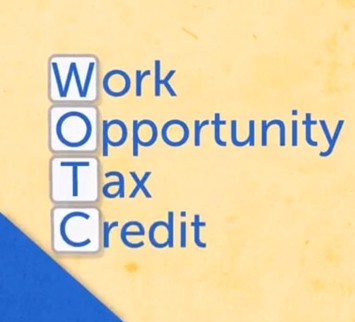 Draft for Policy Development Purposes Only
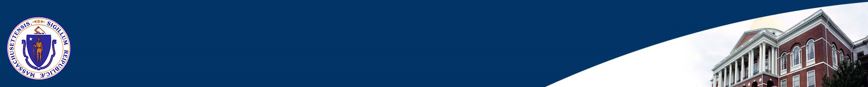 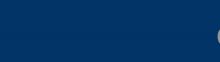 Business Services
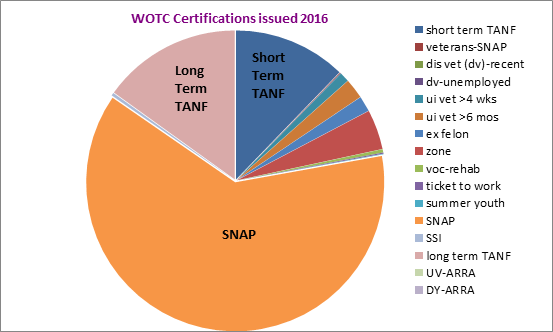 Draft for Policy Development Purposes Only
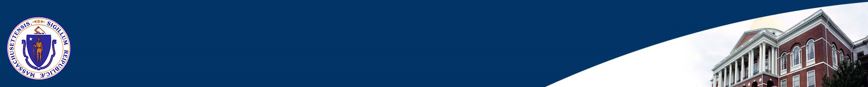 Trade Programs
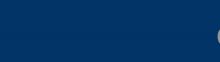 For customers adversely affected by:

Service provided moved overseas
Hours reduced due to international trade
International trade caused or will cause layoffs 
Lost job as a result of foreign competition

Benefits include:

Financial assistance for job training
Extension of Unemployment Benefits (TRA) 

Strict Deadlines for obtaining some benefits:
Trade Readjustment Allowance (TRA) cash benefits
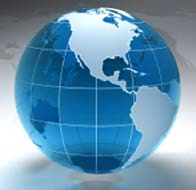 Draft for Policy Development Purposes Only
National Dislocated Worker Grants (NDWG)
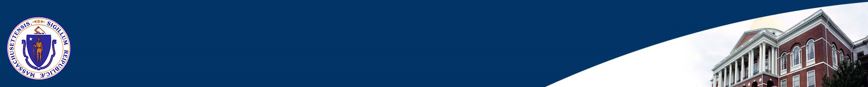 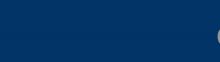 National Dislocated Worker Grants (NDWGs) assist customers who affected by large scale layoffs caused by unexpected economic events

NDWGs help customers by providing 

funding assistance for training
career development
job placement
What are the services that NDWGs offer?
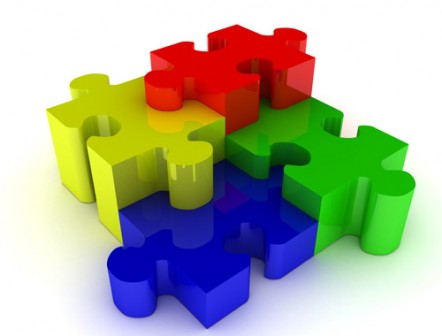 Draft for Policy Development Purposes Only
Department of               Unemployment Assistance (DUA)
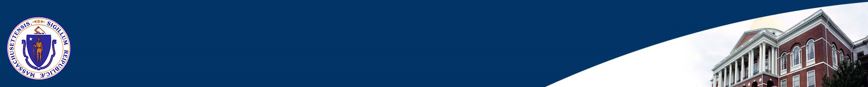 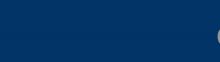 DUA manages the Unemployment Insurance (UI) program, which provides temporary income to Massachusetts workers, claimants, who are:
     • Unemployed through no fault of their own     • Able to work     • Available for work and looking for a job

DUA uses a web-based system called UI Online for claim processing for convenience of both claimants and employers to access services
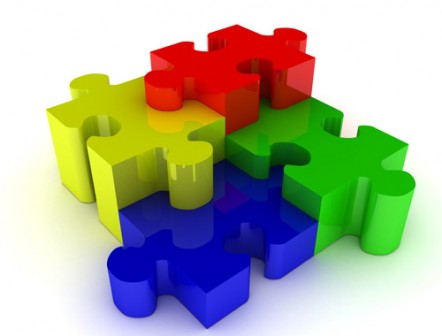 Draft for Policy Development Purposes Only
ReEmployment Services and Eligibility Assessment (RESEA)
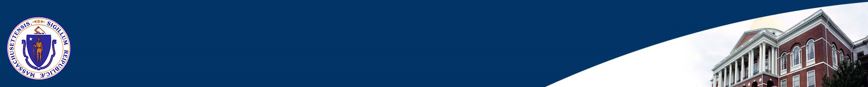 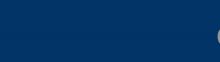 RESEA is a federally-funded program helping customers get back to work by using the services offered at career centers:















































































































The RESEA program is managed by 
career centers across the state and overseen by the  
Department of Unemployment Assistance (DUA)
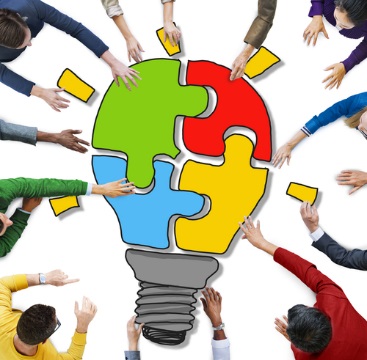 Assistance organizing job search
Creating or updating resumes
Assistance with Unemployment Insurance requirements
Demonstration of how labor market research can be helpful to a job search
Registration on Massachusetts’ online job bank – JobQuest
Meetings with Career Center staff meetings to review customer progress
Draft for Policy Development Purposes Only
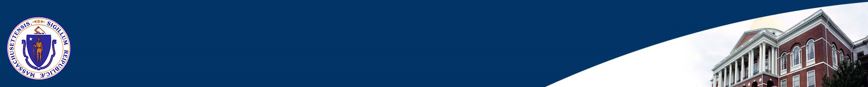 Multilingual Services
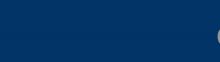 Multilingual Services coordinates translation and interpretation services for multiple languages, including:
American Sign Language (ASL)
Spanish
Haitian Creole
Cantonese
Mandarin
Vietnamese
Portuguese
Russian
Khmer
Lao
Korean
French 
Arabic
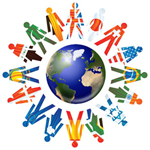 Multilingual Toll-free telephone line: (888) 822-3422
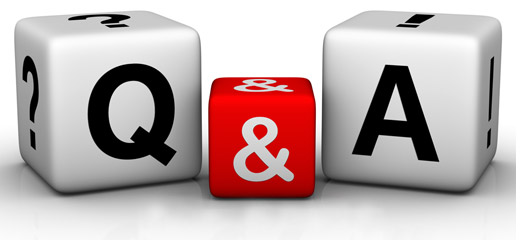 Questions
&
Wrap Up
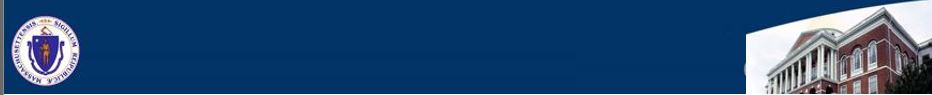 Presenters
Thank you for joining us today!

Please feel free to contact us with 
questions and feedback!
Rosemary Alexander
617-626-5775 Rosemary.Alexander@MassMail.State.MA.US
David Ledonne
617-626-6179
David.Ledonne@MassMail.State.MA.US
Grant Keith
617-626-6803
Grant.Keith@MassMail.State.MA.US
Erin Fallon
617-626-6105
Erin.Fallon@MassMail.State.MA.US
Kim Leonard
617-626-6467
Kim.M.Leonard@MassMail.State.MA.US